VLASTNICKÉ CENNÉ PAPÍRY
Podnadpis
ČLENĚNÍ CENNÝCH PAPÍRŮ
Podle právního nároku  - co daný cenný papír pro jeho majitele znamená:

DLUŽNICKÉ 
 představují nárok na splacení dluhu ( např. dluhopisy, směnky),

Majetkové
 představují podíl na majetku  (např. akcie, podílové listy),

Dispoziční
 představují právo nakládat s určitým majetkem (např. konosament, skladištní
list).
VLASTNICKÉ CENNÉ PAPÍRY
AKCIE 
ZATIMNÍ LISTY
DEPOZITNÍ CERTIFIKÁTY
PODÍLOVÉ LISTY
AKCIE
Základní typ vlastnického cenného papíru 

Představuje podíl na kapitálu akciové společnosti – majitel akcie je spolumajitelem společnosti 

Akcie nemá dobu splatnosti 

Akciový kapitál je dlouhodobý zdroj

Vložené prostředky lze získat zpět prodejem akcie
ČÁSTI AKCIE
Plášť 
Kuponový arch s talonem 
Talon
NÁLEŽITOSTI AKCIE
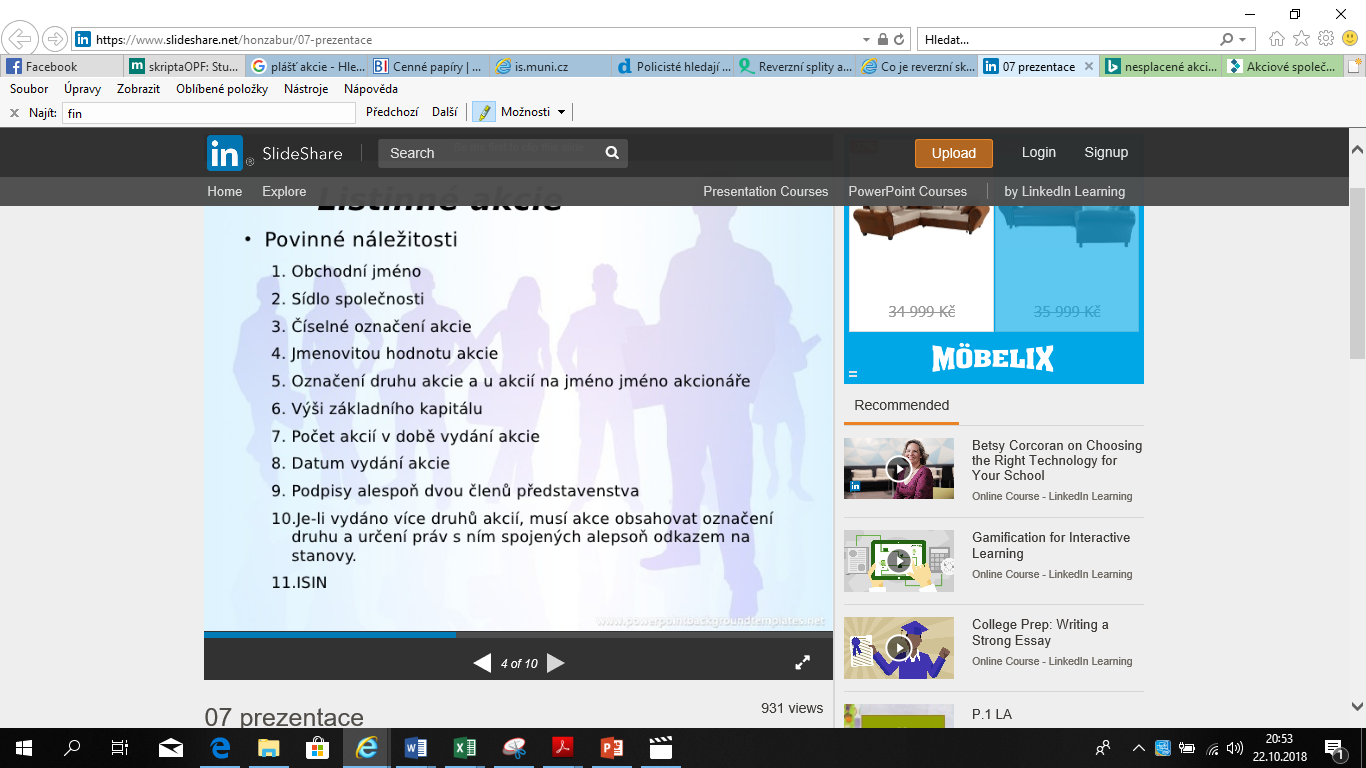 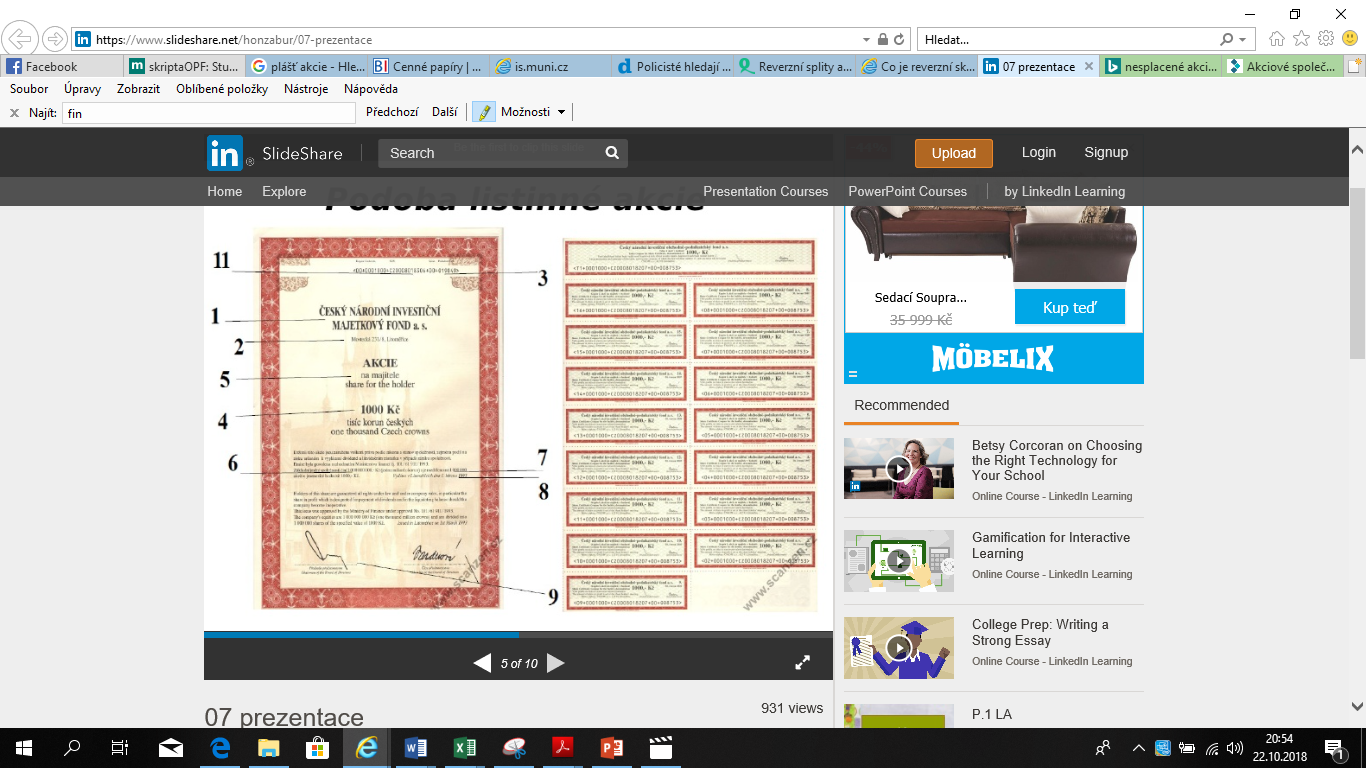 PODOBA CENNÝCH PAPÍRŮ
LISTINNÁ - nosič je hmotný → zpravidla listina
Krásná vyobrazení  
2) ZAKNIHOVANÁ - dematerializovaná - nosič je nehmotný → zápis v evidenci (SCP)
Kuponová privatizace
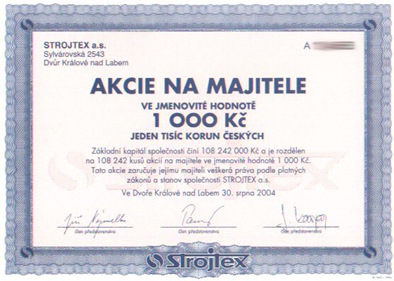 ZÁKONNÁ PRÁVA AKCIONÁŘE
Právo se podílet na řízení
Účastnit se valné hromady (minimální ě 1 ročně) předkládávat návrhy a hlasovat 
Volit členy představenstva, dozorčí rady a být do orgánu společnosti volen 
Omezený vliv drobných akcionářů 
Proxy systém = předání hlasovacího práva pověřené osobě (banka, společnost spravující aktiva)
Právo podílet se na zisku
Podíl na čistém zisku společnosti odpovídající podílu na akciovém kapitálu 
Právo realizováno výplatou dividend 
Právo podílet se na likvidačním zůstatku
Při zániku společnosti bez právního nástupce
Podíl pouze na reziduálním zůstatku po uspokojení věřitelů
DALŠÍ PRÁVA AKCIONÁŘE
Další práva mohou být definována ve stanovách společnosti

Předkupní právo stávajících akcionářů 
Stávající akcionáři mají přednost při upisování nových akcií společnosti 
Zajišťuje, aby nová emise nezměnila akcionářskou strukturu 
KDYŽ se společnost rozhodne navyšovat kapitál, mohou mít nové akcie navýšeného kapitálu koupit, aby nezměnili podíly. Pokud odmítnou pak se sníží vlastnický podíl. 

Právo na informovanost 
Na základě obchodního zákoníku povinnost zveřejňovat účetní závěrky a výroční zprávy
DRUHY AKCIÍ
BĚŽNÉ (KMENOVÉ) AKCIE
Standartní forma se všemi akcionářskými právy
Různá nominální hodnota
Obchoduje se na akciových trzích Burzea cenných papírů 
Mohou mít rozdílné hodnoty nominální např. 1 dolar, u nás s kuponovou privatizací (1000 Kč nominální hodnota) nízká tržní x vysoká nominální (důvěryhodnost obchodování)
DRUHY AKCIÍ
ZAMĚSTNANECKÉ AKCIE 
Majitelé pouze z řad zaměstnanců a důchodců firmy
Motivace zaměstnanců k lepší práci (management koupí své vlastní akcie a pak je za zvýhodněnou cenu nebo věnuje svým zaměstnancům  
Motivace - Ve ke snaze zaměstnanců zlepšovat výsledky firmy, aby rostla cena akcie na kapitálovém trhu 
Obvykle nabytí za nižší cenu 
V současné době vytlačovány na úrovní TOP  manažerů akciovými opcemi
DRUHY AKCIÍ
PRIORITNÍ AKCIE
Majitelům přísluší určité privilegium, např. s výplatou dividend. 
Většinou vyloučeno hlasovací právo na valné hromadě. 
Neobchoduje se s nimi na kapitálovém trhu 

VÝHODY A NEVÝHODY  VLASTNICTVÍ PRIORITNÍCH DIVIDEND
Nelze vyplácet  v době ztráty  
Různé konstrukce  výplaty prioritních dividend 

Stanovy mohou prioritním akcionářům omezit hlasovací právo, podíl na likvidační zůstatku a předkupní právo
DALŠÍ KRITÉRIA DĚLENÍ CENNÝCH PAPÍRŮ
PODLE PŘEVODITELNOSTI 
Na jméno (rektapapíry ) Akcie „Na jméno“ tato forma je ovšem „nepravá“ v tom smyslu, že se dle § 3 CenP na takovou akcii budou aplikovat ustanovení o cenných papírech na řad. NA ŘÁD (ZEZADU SE NAPÍŠE NOVÝ MAJITEL) 
Na doručitele (majitele) – držitel je anonymní, jsou volně převoditelné

PODLE OBCHODOVATELNOSTI 
Veřejně obchodovatelné 
Neveřejně obchodovatelné 
Ne všechny společnosti (většina) jsou neobchodovatelné , jsou uzavřené skupiny . 
Z neveřejné se může změnit veřejně obchodovatelné -  bez navýšení - kapitálu  GOING PUBLIC  firma se stane veřejnou – roční zisk 50 000 liber
SEZNAM AKCIONÁŘŮ Akcie na jméno
(1) Akcie na jméno se zapisuje do seznamu akcionářů, který vede společnost. Vydala-li společnost zaknihované akcie, mohou stanovy určit, že seznam akcionářů je nahrazen evidencí zaknihovaných cenných papírů.
(2) Do seznamu akcionářů se zapisují označení druhu akcie, její jmenovitá hodnota, jméno a bydliště nebo sídlo akcionáře, číslo bankovního účtu vedeného u osoby oprávněné poskytovat bankovní služby ve státě, jenž je plnoprávným členem Organizace pro hospodářskou spolupráci a rozvoj, označení akcie a změny zapisovaných údajů.
(3) Do seznamu akcionářů se zapisuje také oddělení nebo převod samostatně převoditelného práva.
(4) Přestane-li akcionář být akcionářem, společnost jej ze seznamu akcionářů bez zbytečného odkladu vymaže.
PŘEVOD AKCIE NA JMÉNO
Zákon o obchodních korporacích stanoví, že akcie na jméno se převádějí rubopisem a předáním, 
jedná se tedy o zákonný ordre-papír, aniž by bylo nutné je označit doložkou „na řad“. 
V rubopisu se uvede firma nebo název a sídlo právnické osoby nebo jméno a bydliště fyzické osoby, na niž se akcie převádí, a den převodu akcie. 
K účinnosti převodu akcie na jméno vůči společnosti se vyžaduje zápis o změně v osobě akcionáře v seznamu akcionářů. 
Společnost provede zápis týkající se změny v osobě akcionáře bez zbytečného odkladu poté, co jí bude taková změna prokázána.
DIVIDENDA
Dividenda je podíl na zisku společnosti vyplývající z vlastnictví akcie
a odhlasovaný pro dané období valnou hromadou akcionářů.
Výplata dividend
• NENÍ PŘEDEM ZARUČENA
• a jejich forma může být různá (mohou mít mimo jiné formu přednostního odběrního práva na nově emitované akcie).
DIVIDENDA
Dividenda představuji tu část zisku, která se dále rozděluje v určité podobě mezi jednotlivé akcionáře (dividend) 

Dividenda představuje výši vyplaceného podílu na zisku připadající na jednu akcii (dividend per share)

Podle obchodního zákoníku:  
Podíl zisku společnosti, který valná hromada podle výsledků hospodaření určila k rozdělení 
Vyplacena z hospodářského zisku 
Z nerozděleného zisku minulých let
Ze statutárních a ostatních fondů ze zisku 
Ze zákonného rezervního fondu ve výši, v jaké byl vytvořen na základě dobrovolných přídělů
HODNOTA A CENA AKCIÍ
Jmenovitá (nominální hodnota)  - ta která je na akcii, podíl na kapitálu. Má jí po celou dobu trvání

Účetní hodnota (bilanční kurz) maximálně k ocenění podniku, praktické uplatnění nemá

Emisní cena subskripční – je v souvislosti s nominální hodnotou, cena při hledání  akcionářů cena za kterou nakupují 1 akcionáři 
Tržní cena – prodej na trhu, může být jiná než nominální 

Likvidační hodnota
ŠTĚPENÍ (SPLIT) AKCIE
VÝMĚNA AKCIÍ ZA NOVÉ V PŘEDEM URČENÉM POMĚRU 
Velice obvyklé poměry 2:1  nebo 3:1 
Typy splitu podle dopadu na kapitál 
BEZ EFEKTU NA KAPITÁL ( nové 2 akcie s nominálem CZK 500 za jednu starou s nominálem 1000 CZK) 
ZVÝŠENÍ KAPITÁLU (za 3 nové akcie s nominálem za 500 CZK za 2 staré 500 CZK)
Zvýšení kapitálu hrazeno z nerozděleného zisku – krytí splitu – navýšení kapitálu 
SPLIT JAKO FORMA VÝPLATY DIVIDEND
https://www.fio.cz/zpravodajstvi/zpravy-z-burzy/224585-alibaba-navrhuje-split-akcii-v-pomeru-1-8
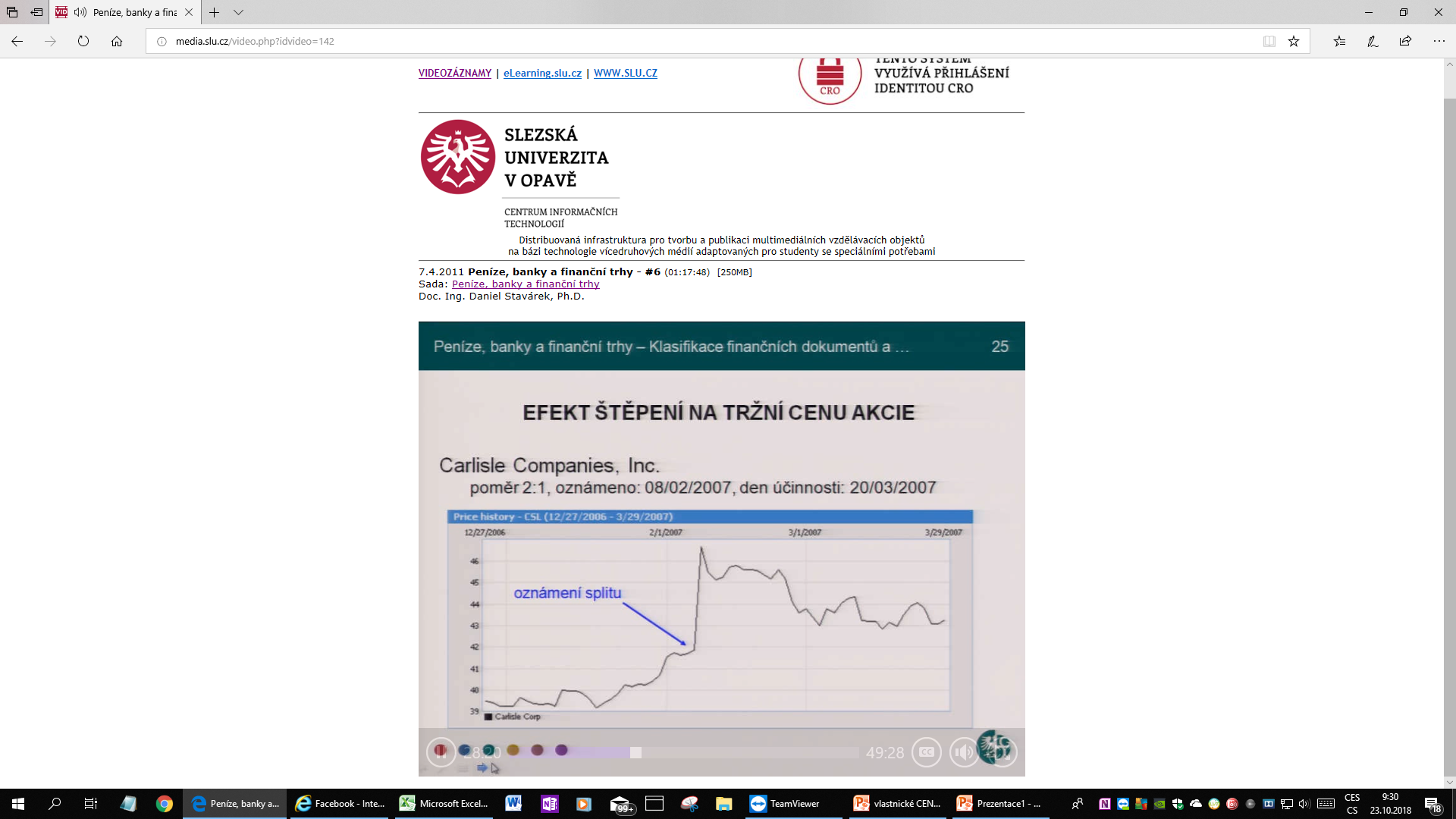 REVERZNÍ SPLIT AKCIÍ
Při reverzním splitu DOCHÁZÍ K POKLESU CELKOVÉHO POČTU AKCIÍ 
Hlavním efektem je růst tržní ceny akcie 
Optické vylepšení povědomí o společnosti 

REVERZNÍ SPLIT JE VNÍMÁN NEGATIVNĚ 
Vedení společnosti není schopno zajistit růst tržní ceny akcií přirozeným způsobem (kvalitní hospodářské výsledky)
Obchodování  na trhu akcií
Akciové indexy https://ftp.pse.cz/info.bas/cz/PX_pravidla_pro_vypocet.pdf
                                 https://www.pse.cz/
Dow Jones Industrial Average (12 akciových titulů cena/12, nyní 30 společností cena/0,1706), vychází z prostého aritmetického průměru, blue-chips 
Index vážený tržní hodnoty S&P  S&P 90  S&P 500 vylepšením indexu Dow Jones, vychází z hodnot tržní kapitalizace PX  PX 50 (metodologie IFCorporation) PX = M(t)/ M(O) * K(t) *1000 b
M(t) tržní kapitalizace báze v čase t
M(O) tržní kapitalizace báze v základním/ve výchozím datu (5.4.1994) 379 786 853 620  Kč
K(t) faktor zřetězení v čase t  https://www.pse.cz/novinky/nove-faktory-zretezeni-indexu-bcpp
https://www.kurzy.cz/akcie-cz/burza/index-px-tr/popis/

PX50 50 emisí bez báze 18 investiční fondy a holdingové společnosti vzniklé transformací z investičních fondů 
PX 50 a PX-D (blue chips obchodovatelné ve SPAD)  2006 nahrazuje PX a PX-Glob
ZATIMNÍ LISTY
Vydávají se upisovatelům po zapsání společnosti do obchodního rejstříku 
Cenný papír na jméno na konkrétního vlastníka
Náhrada za akcii ?
Po zaplacení celé sumy upsané akcie jsou vyměnitelné za akcie 
Majitelům přísluší stejná práva jako akcionáři
NÁLEŽITOSTI ZATÍMNÍHO LISTU
označení „zatímní list“,
firmu, sídlo společnosti (jednoznačná identifikace společnosti),
firmu nebo název a sídlo nebo jméno a bydliště vlastníka zatímního listu,
jmenovitou hodnotu tvořenou součtem jmenovitých hodnot upsaných nesplacených akcií,
počet, podobu a formu akcií, které zatímní list nahrazuje, popřípadě i určení jejich druhu,
splacenou a nesplacenou část emisního kursu akcií a lhůty pro splácení emisního kursu,
podpis nebo podpisy členů představenstva, kteří jsou oprávněni jménem společnosti jednat
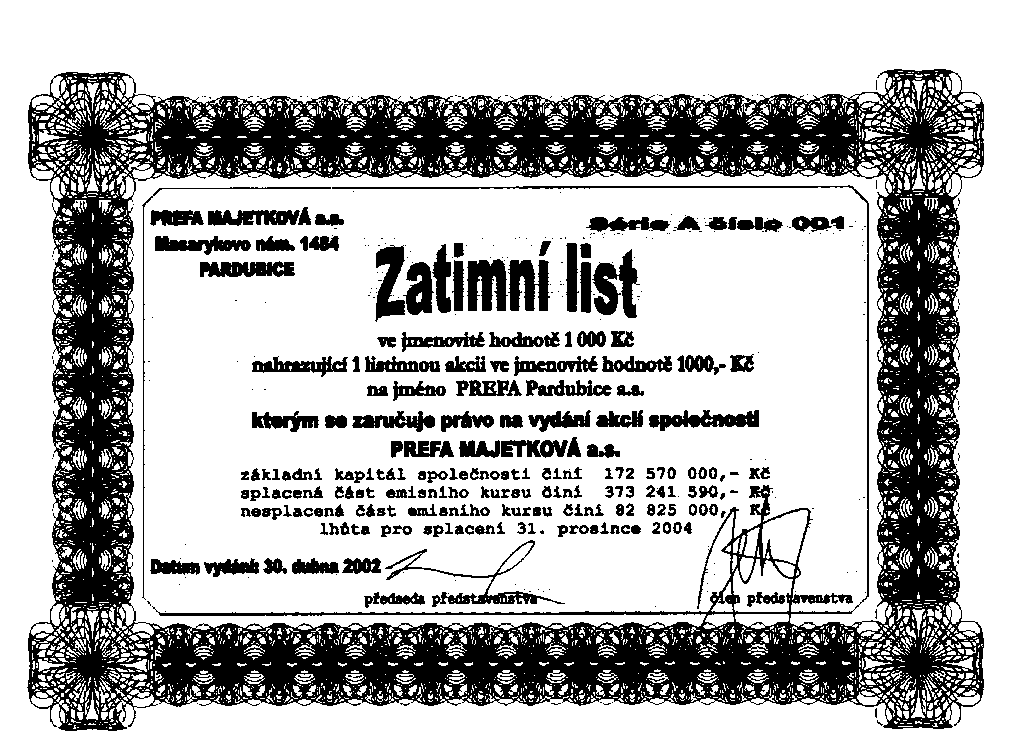 DĚKUJI ZA POZORNOST